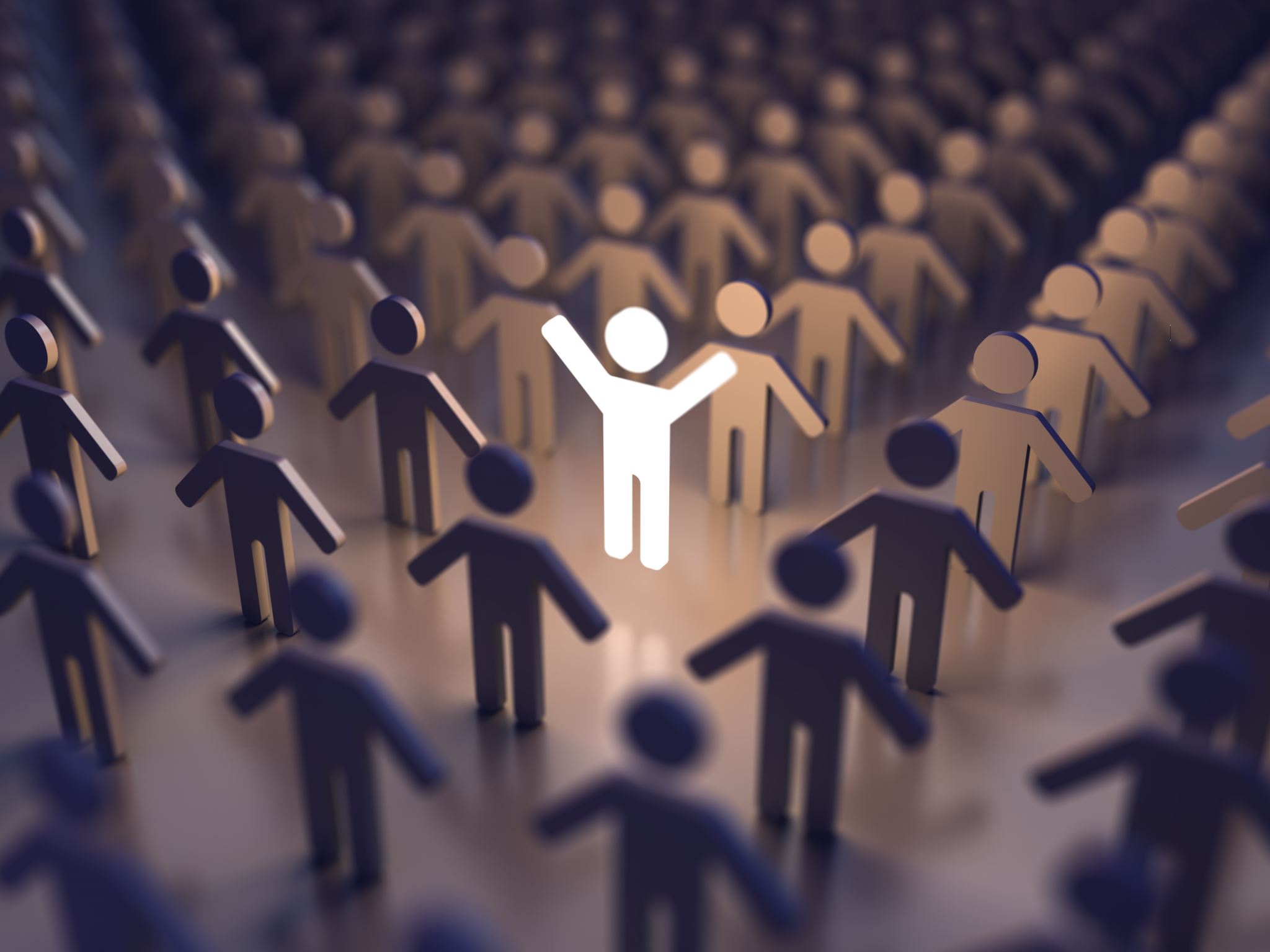 PERSONA
El sujeto de Derecho
Persona
Per
Sonare
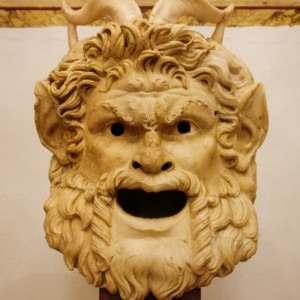 Sentido Etimológico
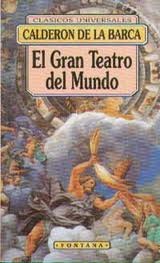 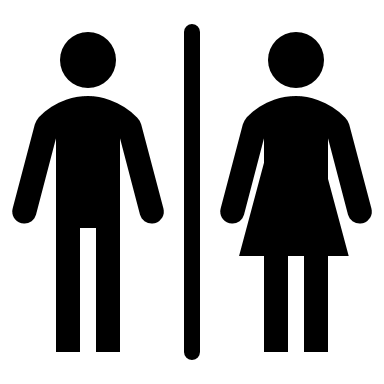 =
Sentido Vulgar
Persona
Clases de Personas
Personas Jurídicas
Personas Físicas
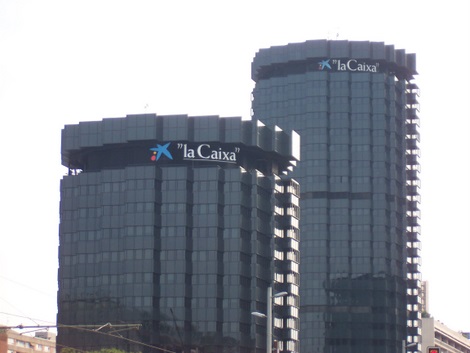 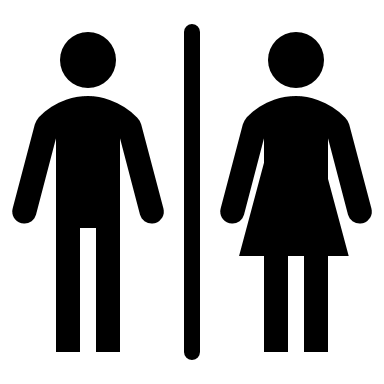 Hoy: Art. 29 Cc: El nacimiento determina la personalidad.
Art. 211-1 CCC: La personalitat civil és inherent a la persona física des del naixement.
Roma: No todo hombre/mujer es persona
Dos clases:
Sujetos de Derecho (Ser humano)
Objetos = esclavos
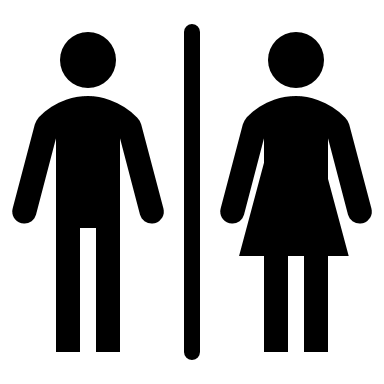 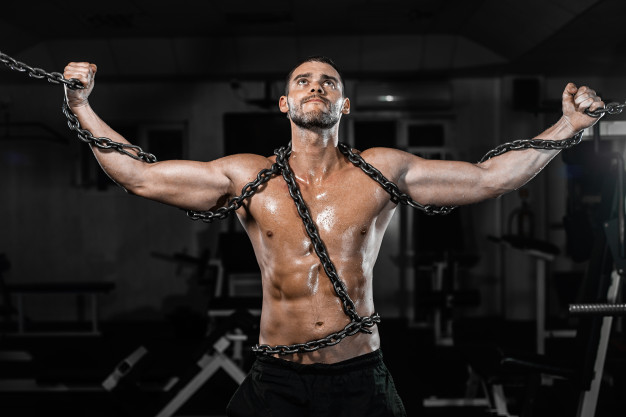 Hoy: Todo hombre es persona
Pero no toda persona es hombre/mujer
Persona
Capacidad Jurídica
Capacidad
Sentido Jurídico
Sentido Vulgar
Aptitud para ser 
titular de Derechos y Obligaciones
Aptitud para…
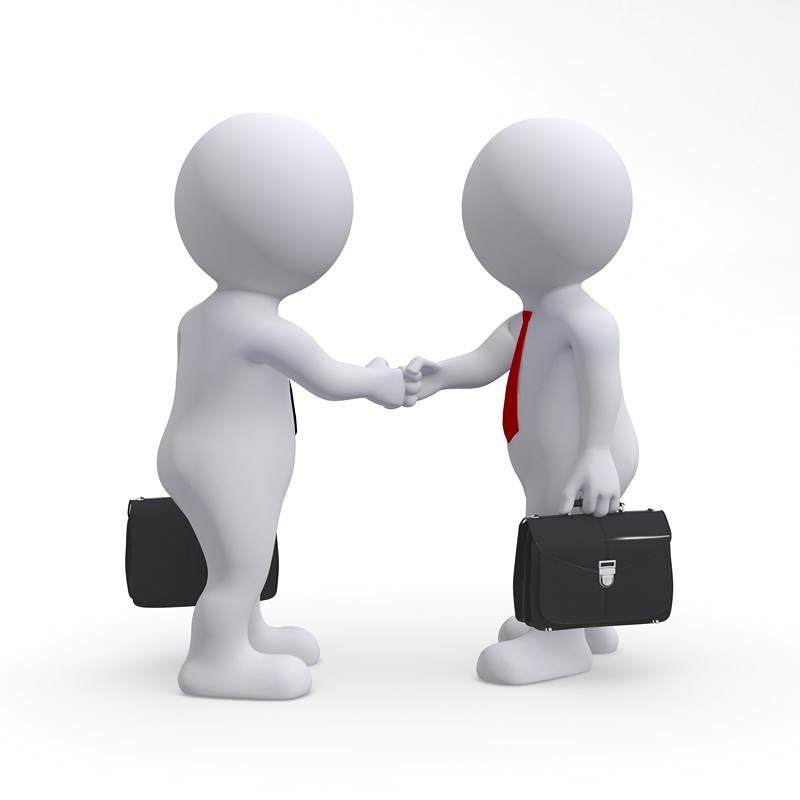 Capacidad de Obrar: el ejercicio de la capacidad jurídica
Aptitud para ejercer el Derecho


	NEGOCIAL: Aptitud para realizar actos lícitos (Negocios)
	
	DELICTUAL: Aptitud para realizar actos ilícitos (Delictos)
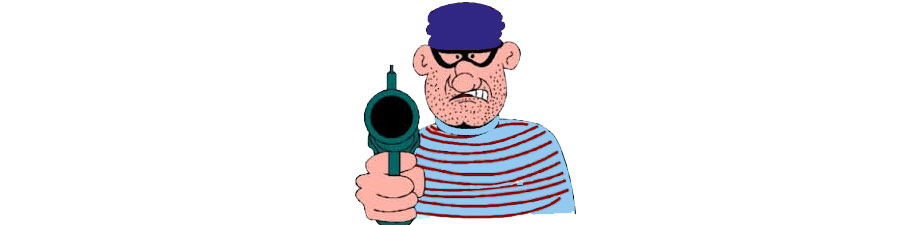 Circunstancias modificativas de la capacidad de Obrar
Edad: los impúberes
Sexo: las mujeres
Enfermedad mental: los enfermos mentales
Ánimo de dilapidar: los pródigos
¿Quién puede tener capacidad jurídica?
Capacidad Jurídica
+ NACIMIENTO

Libre / Esclavo

Ciudadano Romano/ Latinos y Peregrinos

Sui Iuris/ Alieni Iurs
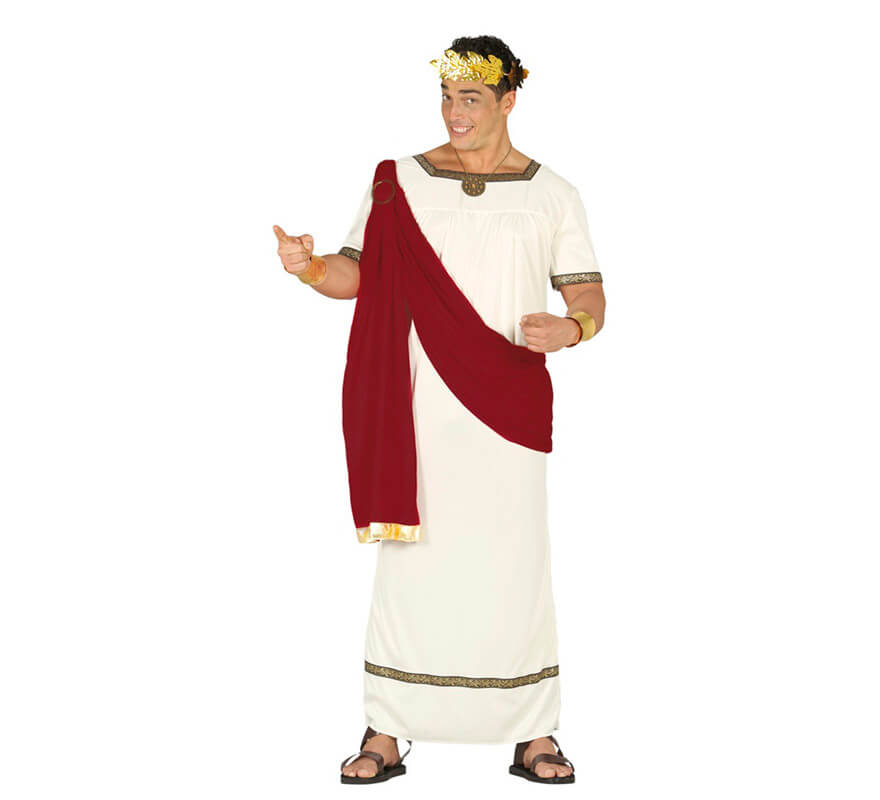 CAPACIDAD JURÍDICA PLENA
CAPITIS DEMINUTIO
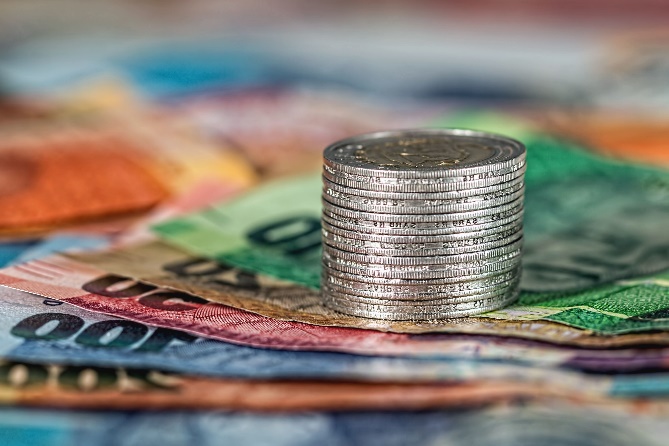 PRINCIPIO Y FIN DE LA PERSONA FÍSICA
NACIMIENTO
Nacimiento efectivo
Nacimiento con Vida
Forma Humana
NASCITURUS
Se le tiene por nacido para todos los efectos que le sean favorables
Nacimiento con Vida:
Prueba:
Sabinianos
Proculeyanos
Viabilidad: 
Sentido amplio: Capacidad orgánica para vivir fuera del claustro materno
Sentido estricto: Madurez del feto en el claustro materno para seguir viviendo
Partus Perfectus
Inscripción del nacimiento: La Prueba
Augusto crea  en Roma un Registro de Nacimientos
Fundamento: demostrará el status de civis
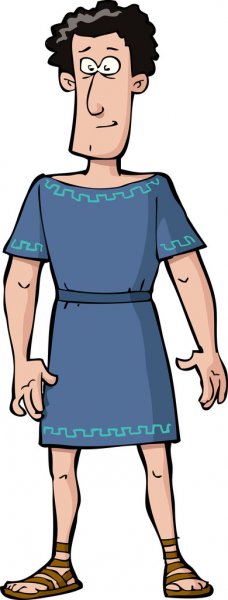 Expósito
Identificación de la persona: El nombre
Marcus
Nomen, noscere = conocer 
Toda persona tiene derecho a un nombre desde su nacimiento.

 Las personas son identificadas por su nombre y apellidos

 La filiación determina los apellidos
MUERTE
Señala el fin de la persona física
Abre la esfera sucesoria
Onus probandi: 
No hay Registro de defunciones 
No hay Figura de la ausencia
Premmoriencia

Uno primero, en función de la resistencia física
 Derecho justinianeo
Commoriencia

Muerte simultánea

Derecho clásico
De conditione hominum
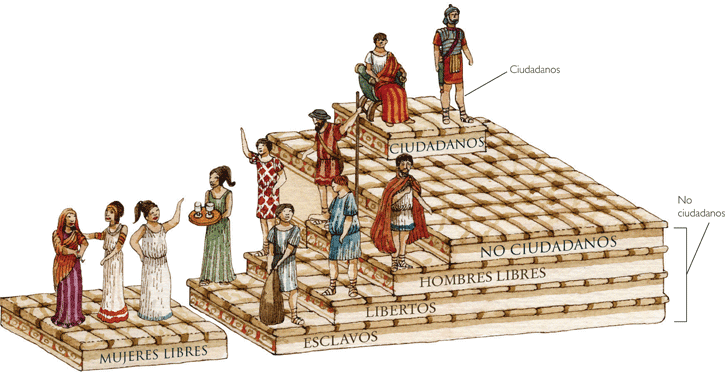 STATUS CIVITATIS
IUS PUBLICUM

Ius sufragii
Ius honorum
Ius legionis

IUS PRIVATUM
Ius conubii
Ius actionis
Ius commercii
Testamentifactio
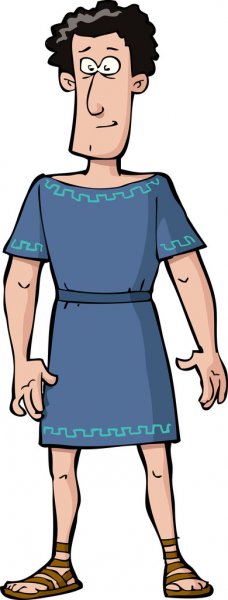 De conditione hominum
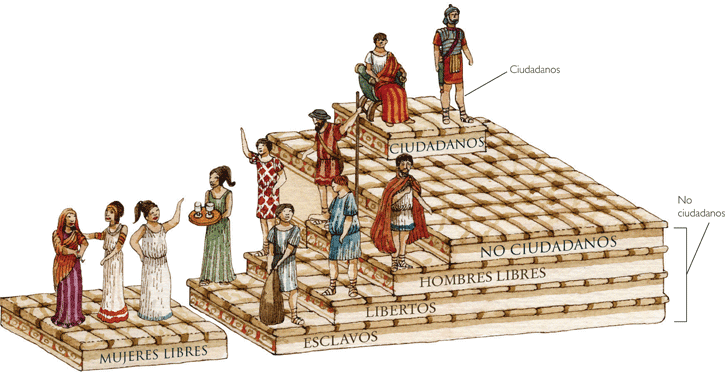 STATUS FAMILIAE
Situación en la que se encuentra un hombre libre, ciudadano romano dentro del grupo familiar (Gayo)
SUI IURIS: Personas independientes, no sujetas ninguna autoridad familiar
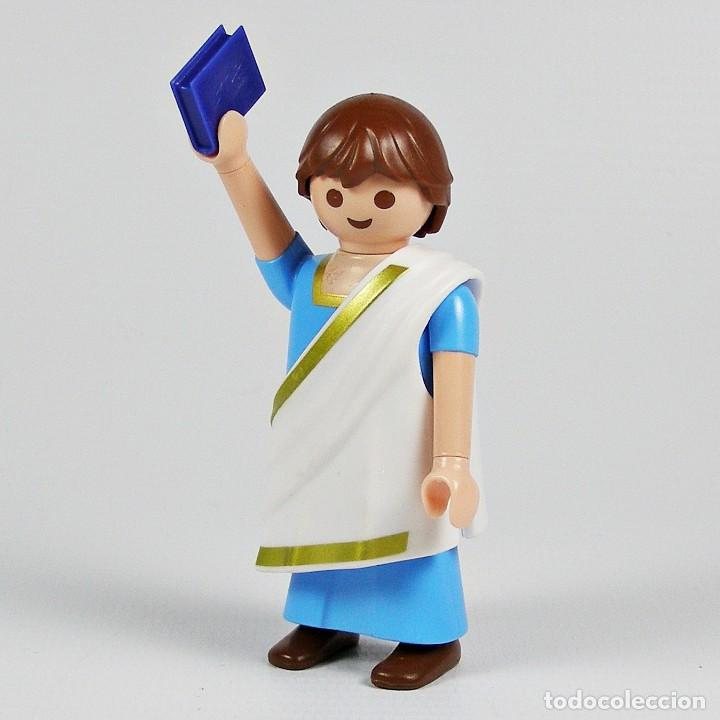 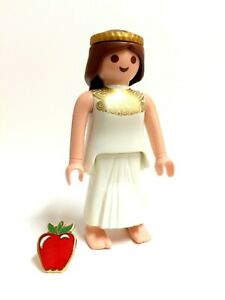 Mujer- caput et finis familiae suae
PATERFAMILIAS
ALIENI IURIS: Libres y ciudadanos sujetos a la autoridad de un jefe doméstico. 

Manus: poder ejercido sobre la esposa

Patria potestas: el poder ejercido sobre los hijos

Mancipium: el ejercido sobre otras personas que se incorporan a la familia por mancipatio

 Domenica potestas: el ejercido sobre los esclavos

 Dominium: el ejercido sobre la casa
Filii familias: hijos in potestate
Esposa: in manu
ALIENI IURIS: Libres y ciudadanos sujetos a la autoridad de un jefe doméstico
Filii familias: hijos in potestate
Esposa: 
in manu
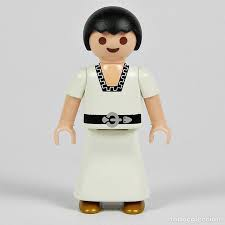 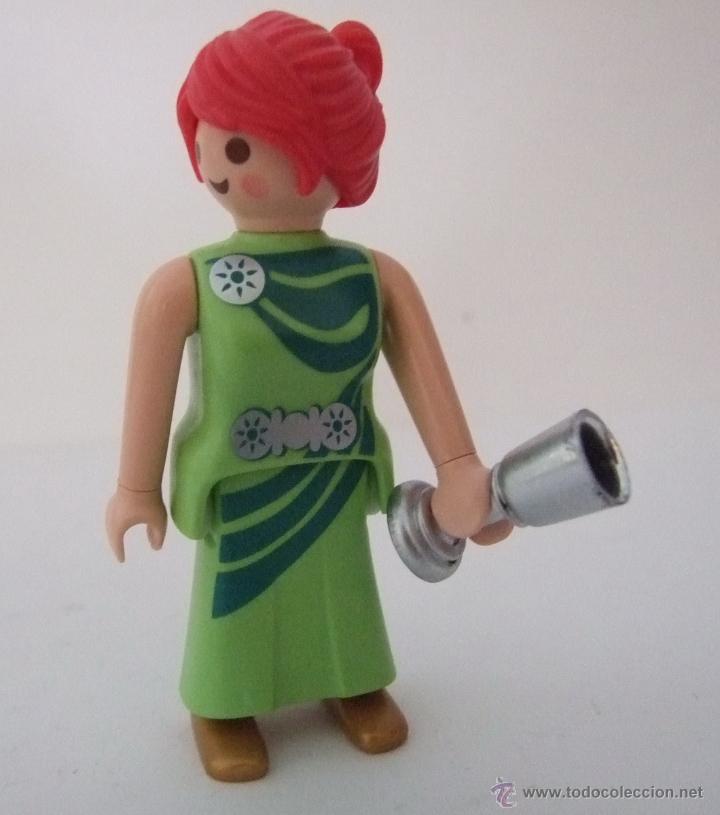 FAMILIAE
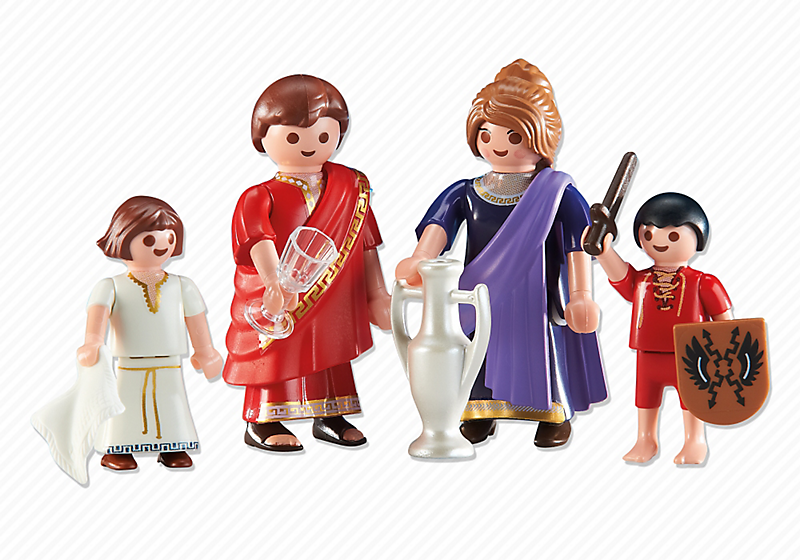 FAMULUS – Idea de servicio
Conjunto de personas y bienes que están sometidas a una misma autoridad
Fundamento de la família romana primitiva
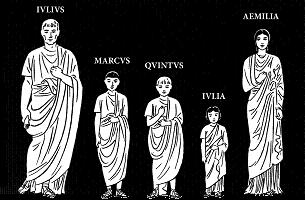 1. Comunidad de culto religioso2. Entidad económica independiente3. Base de la organización política
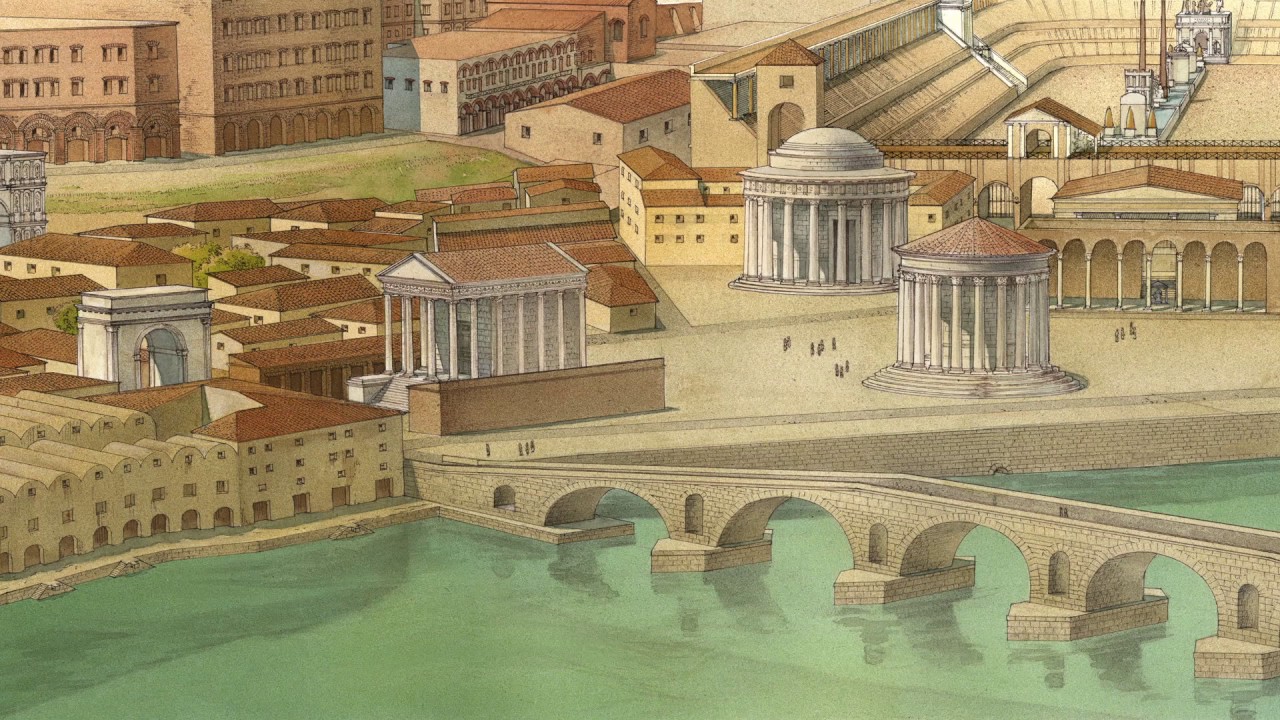 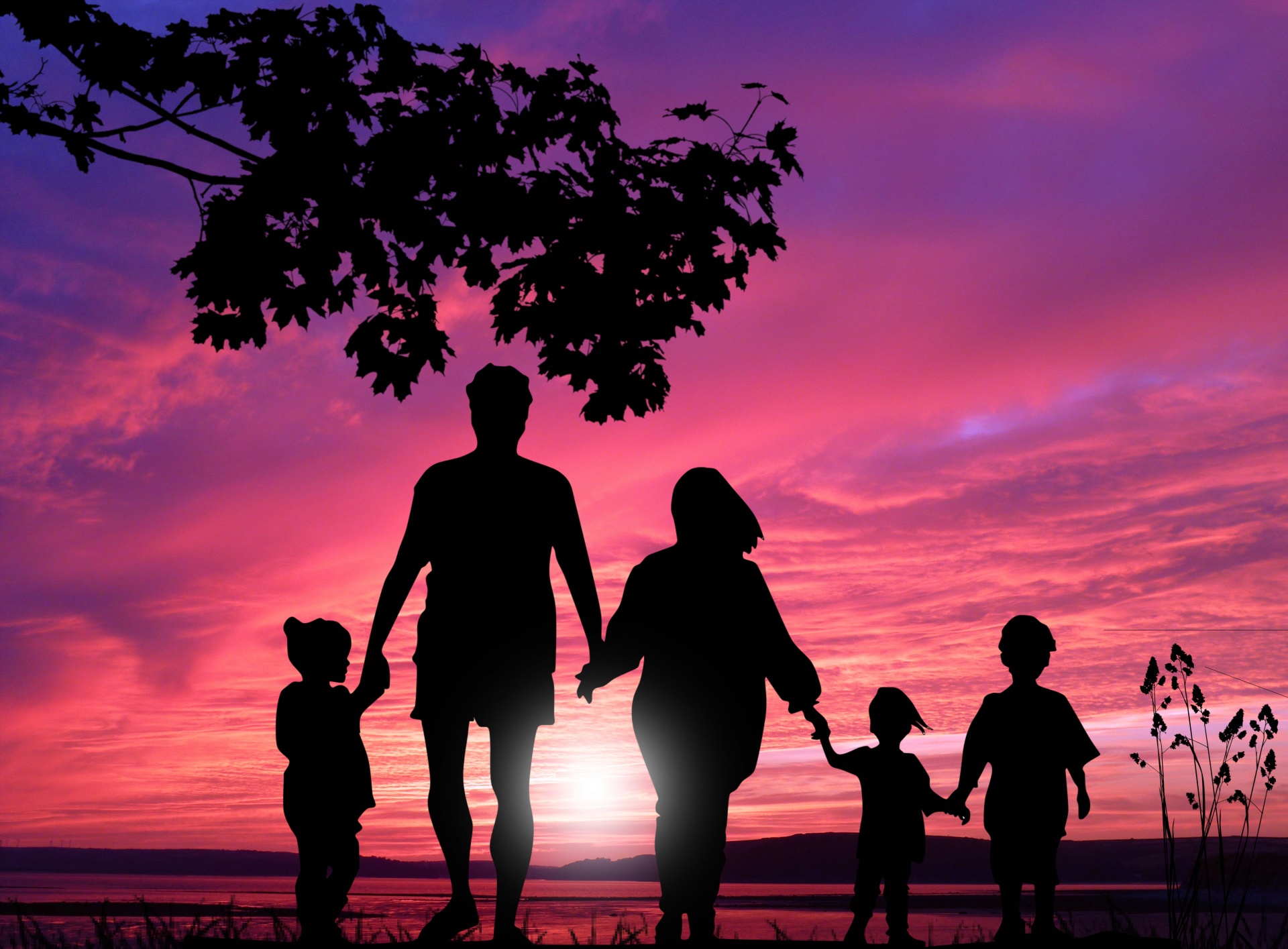 Parentesco
Agnación: Vínculo jurídico que deriva de la autoridad del paterfamilias y une a los miembros de una familia civil 

Cognación: Vínculo de sangre que existe entre personas que proceden unas de otras o tienen un tronco común 

Afinidad: Parentesco que une a un cónyuge con los consanguíneos del otro 

Líneas y grados:
Grado: medida de parentesco. Unidad de distancia entre dos personas
Línea: Serie de grados, une a un conjunto de personas que tienen un tronco común
P
H
N
Línea Recta: Puede ser ascendiente o descendiente formada por personas que descienden unas de otras, engendradas escalonadamente
P
H2
H1
N2
N1
Línea Colateral: formada por personas que no descienden unas de otras pero que tienen un ascendiente común
[Speaker Notes: Ffff]